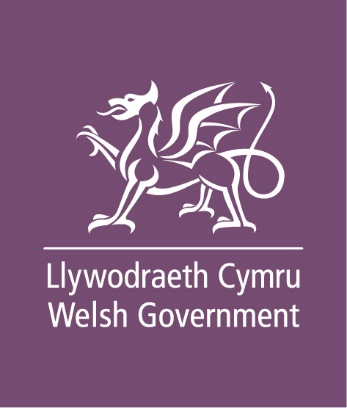 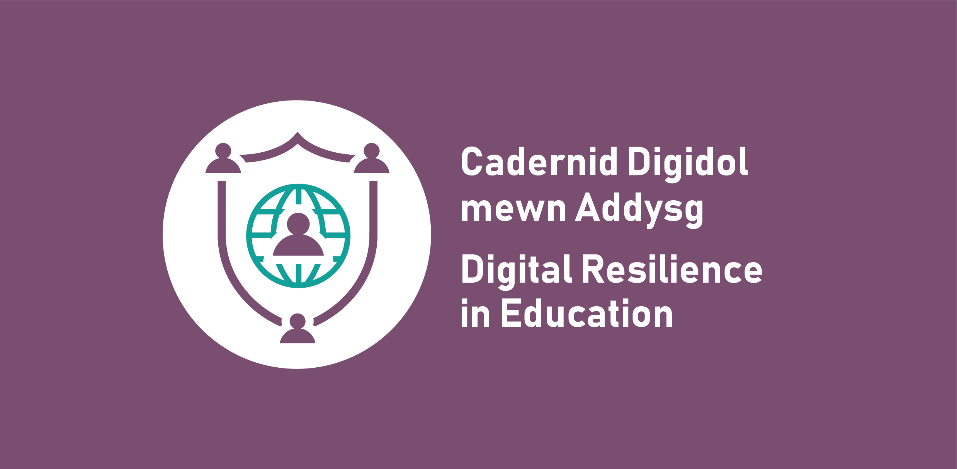 Sgrolio diddiwedd  Cynllun gwers uwchradd
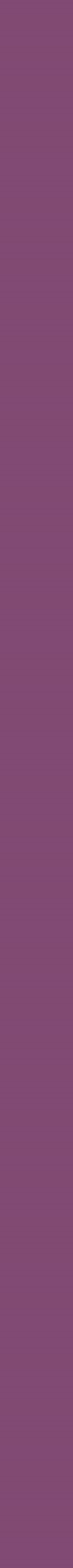 Deilliannau dysgu
Bydd y dysgwyr yn gallu:
adnabod enghreifftiau o sgrolio diddiwedd
adnabod nodweddion dylunio perswadiol eraill a’u pwrpas
nodi’r problemau/risgiau a achosir gan nodweddion dylunio perswadiol
ystyried strategaethau ar gyfer lliniaru effeithiau nodweddion dylunio perswadiol ar y defnydd o dechnoleg
deall ble i ofyn am help neu gefnogaeth os ydyn nhw’n poeni am eu defnydd o dechnoleg a’r rhyngrwyd, neu ddefnydd pobl eraill.
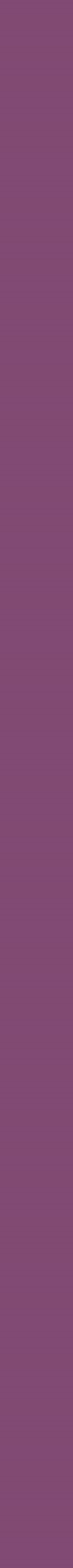 Ydych chi erioed wedi sgrolio drwy rywbeth ar-lein sydd byth yn dod i ben?
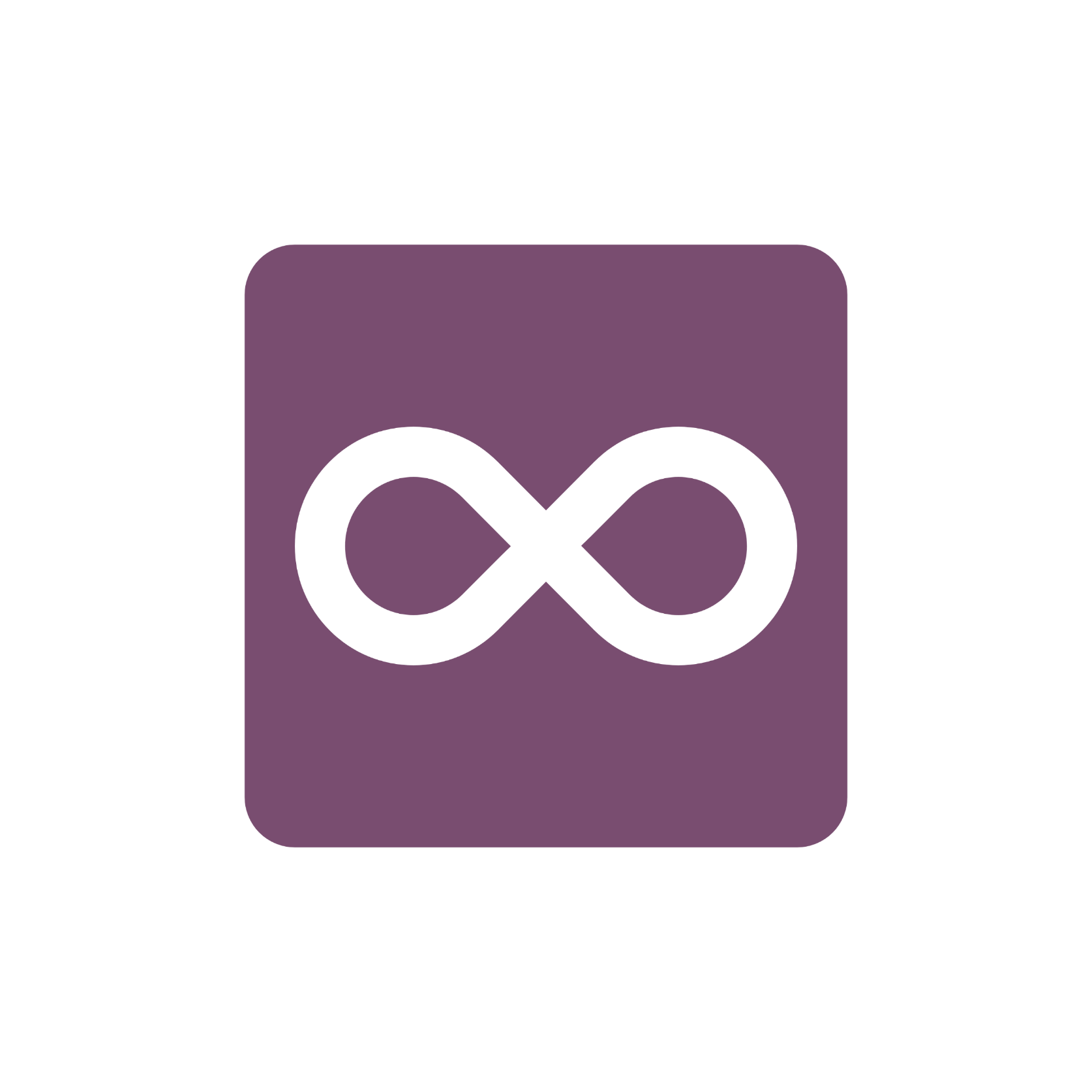 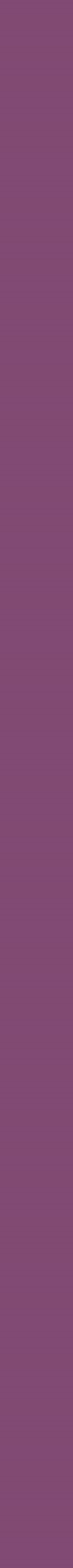 A oes ap neu wasanaeth wedi gwneud dewisiadau ar eich rhan erioed?
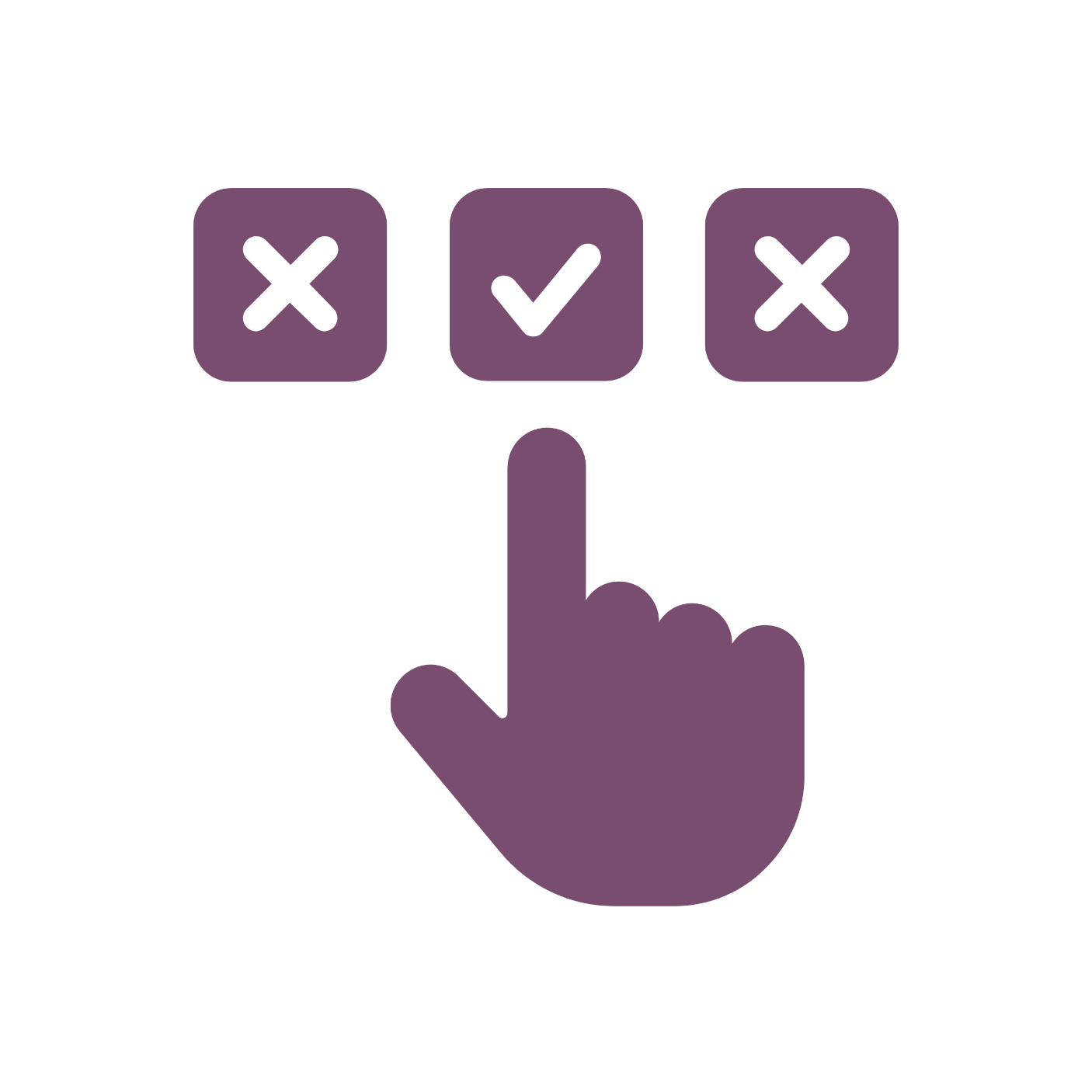 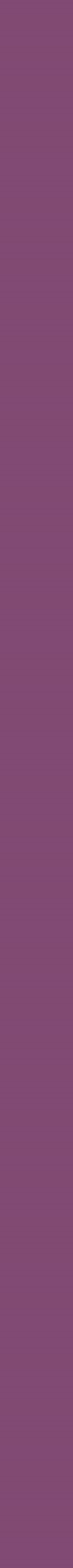 Ydy hyn erioed wedi digwydd i chi ar-lein?
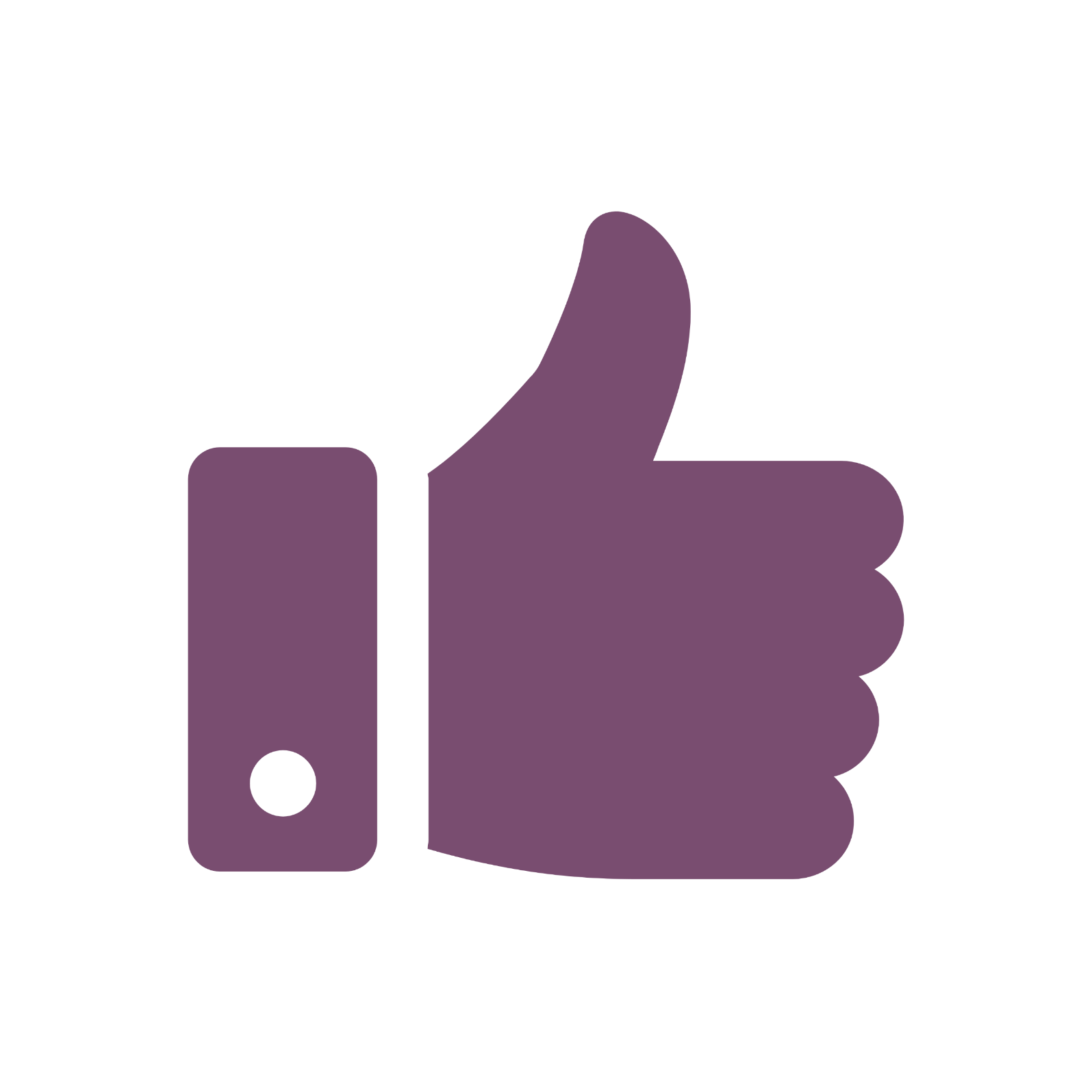 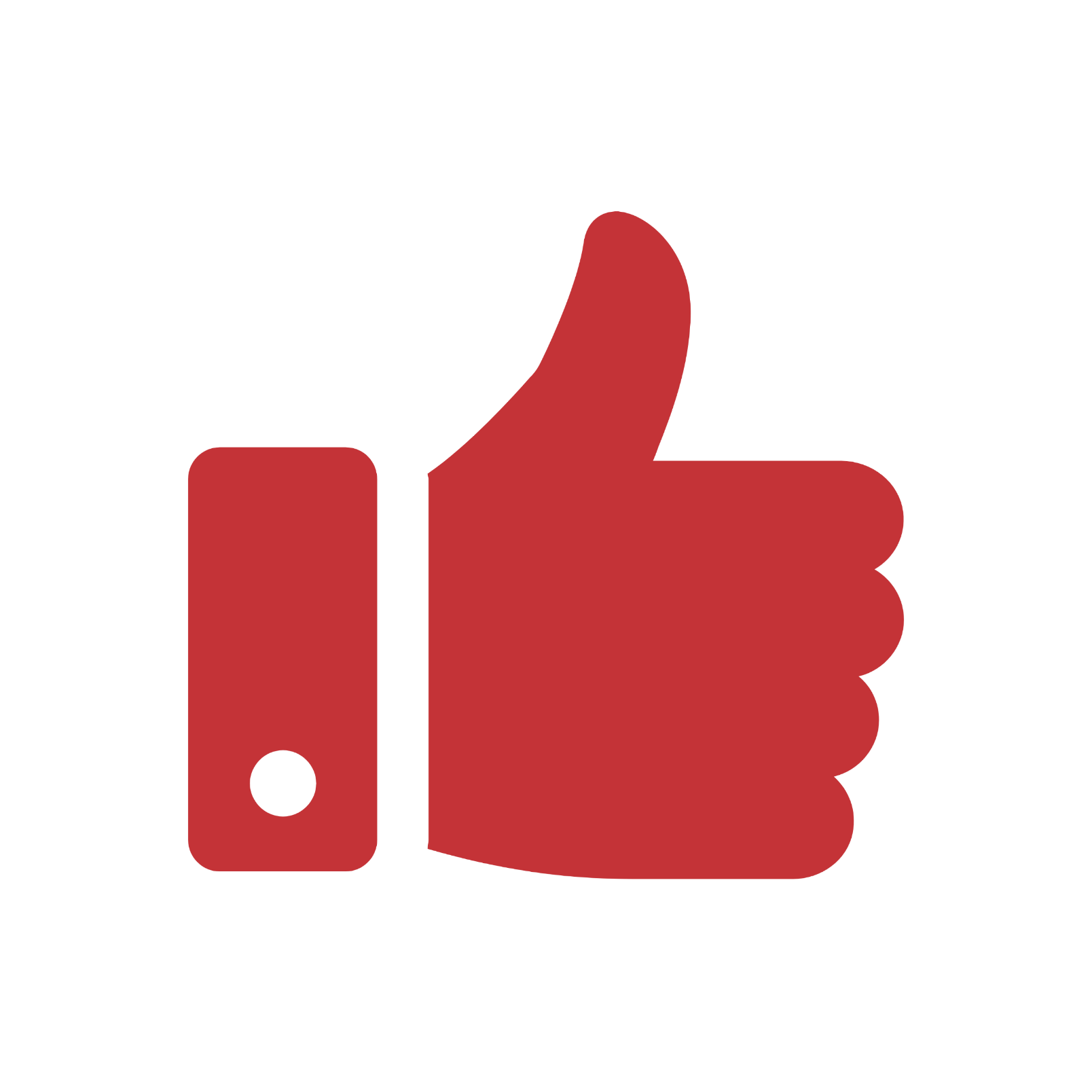 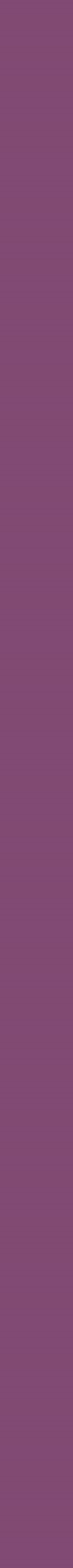 Rydych chi’n gorffen gwylio fideo ac mae un arall yn chwarae’n awtomatig.
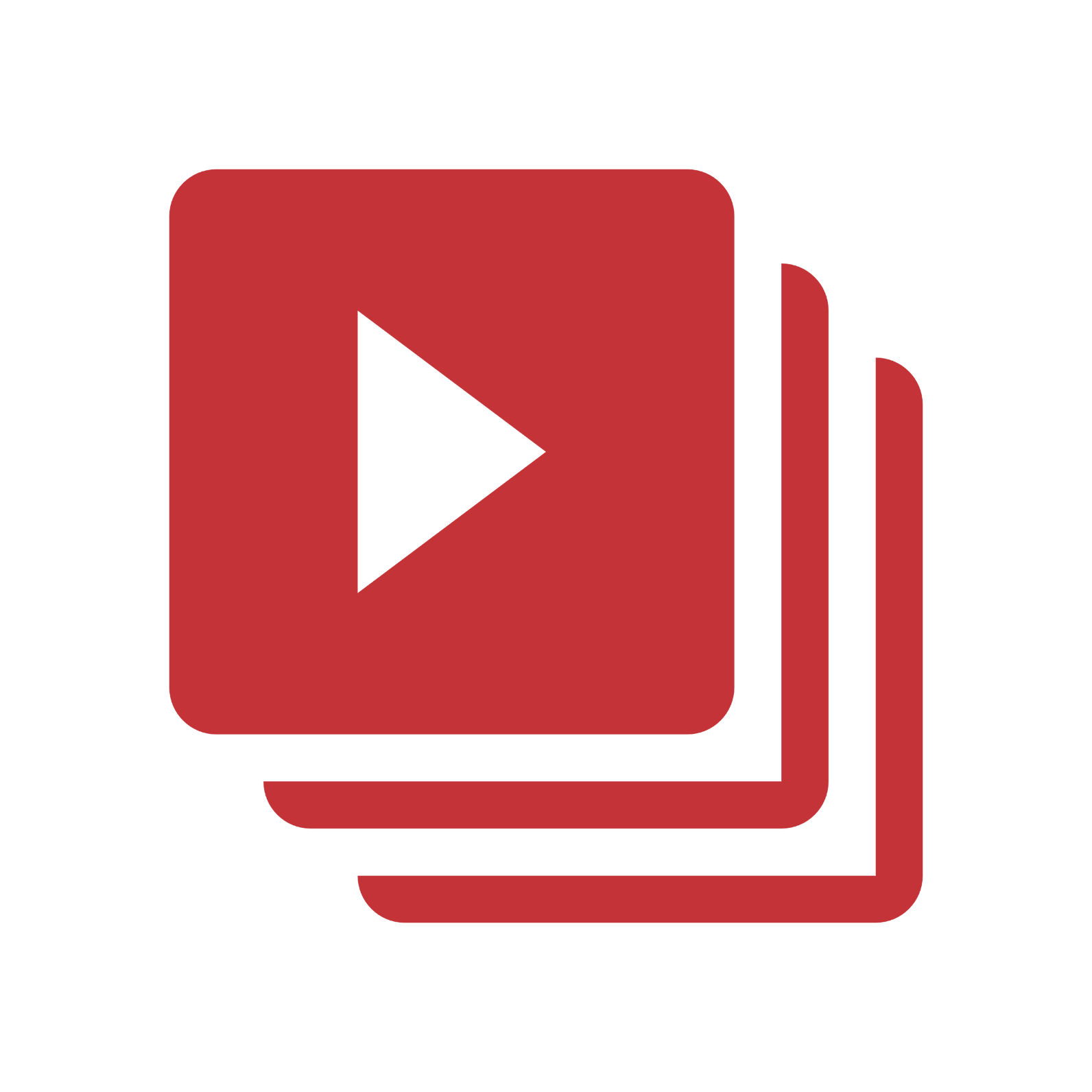 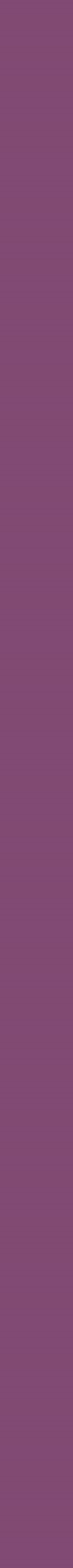 Rydych chi’n cael cais i fod yn ffrind ar ap cyfryngau cymdeithasol.
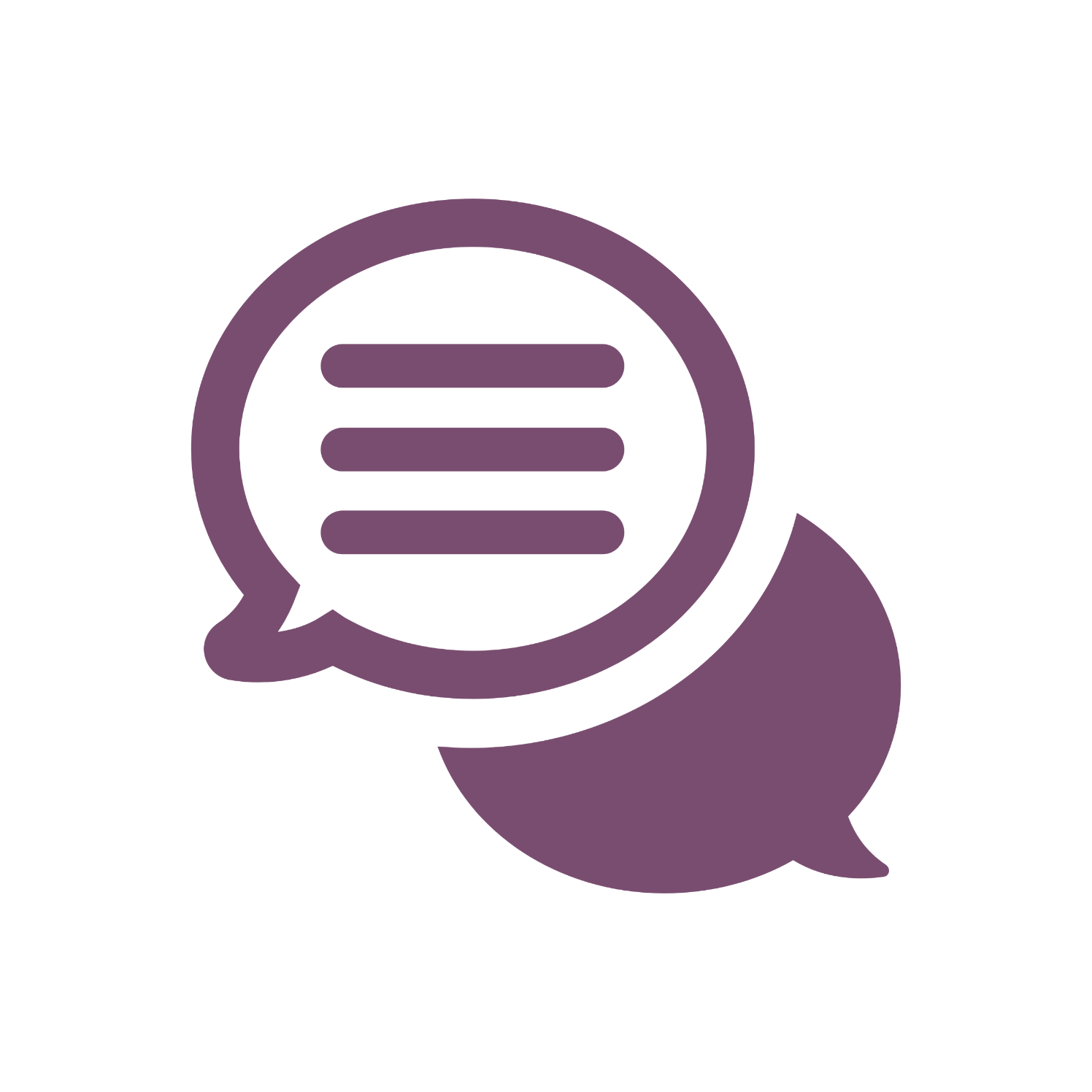 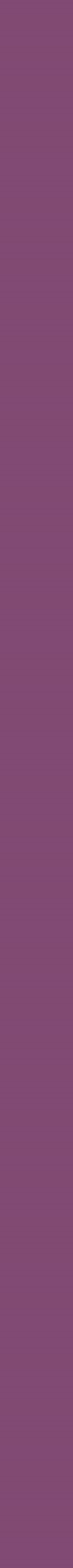 Rydych chi’n cael hysbysiad ar eich dyfais yn eich atgoffa i fewngofnodi i gêm i gael gwobr.
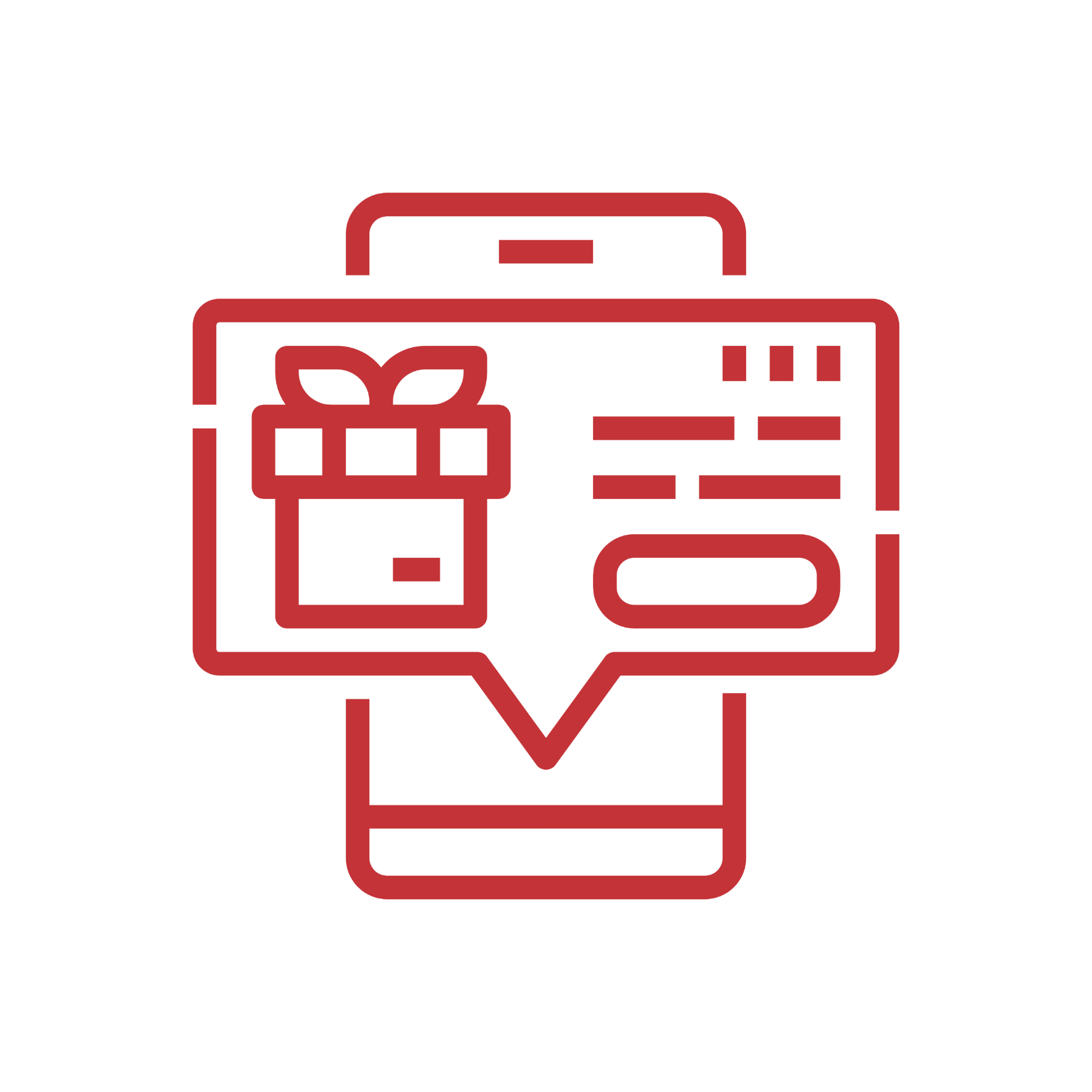 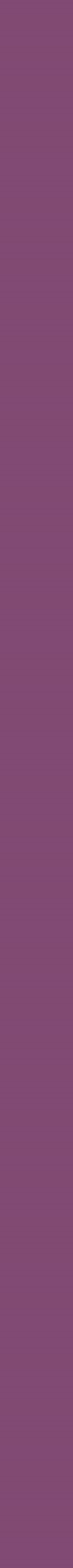 Mae ap yn awgrymu artist newydd i chi wrando arno yn seiliedig ar y gerddoriaeth rydych chi’n ei hoffi.
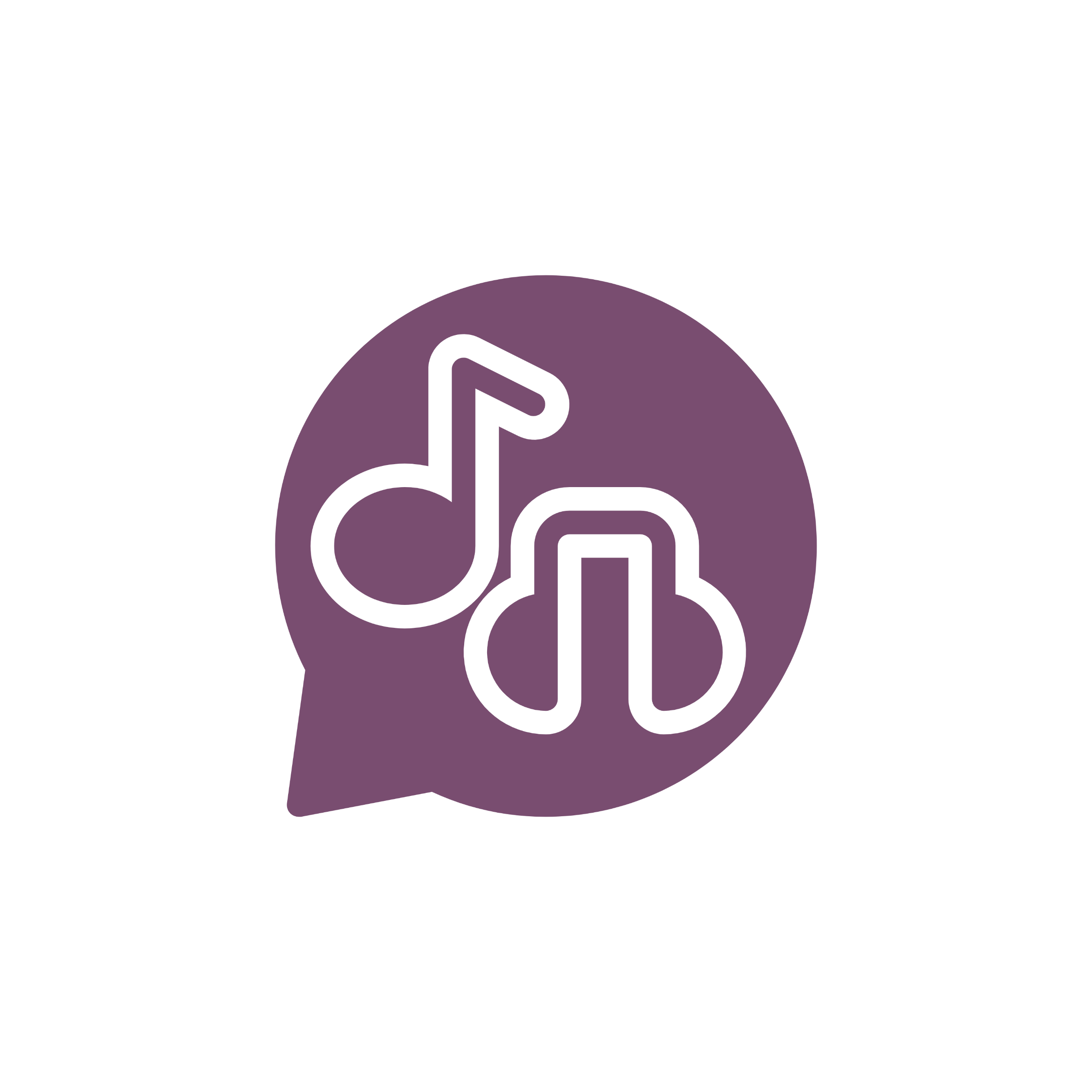 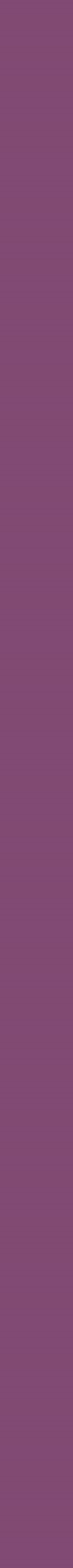 Mae gwefan yn anfon e-bost atoch chi i’ch atgoffa bod gennych eitemau yn eich basged.
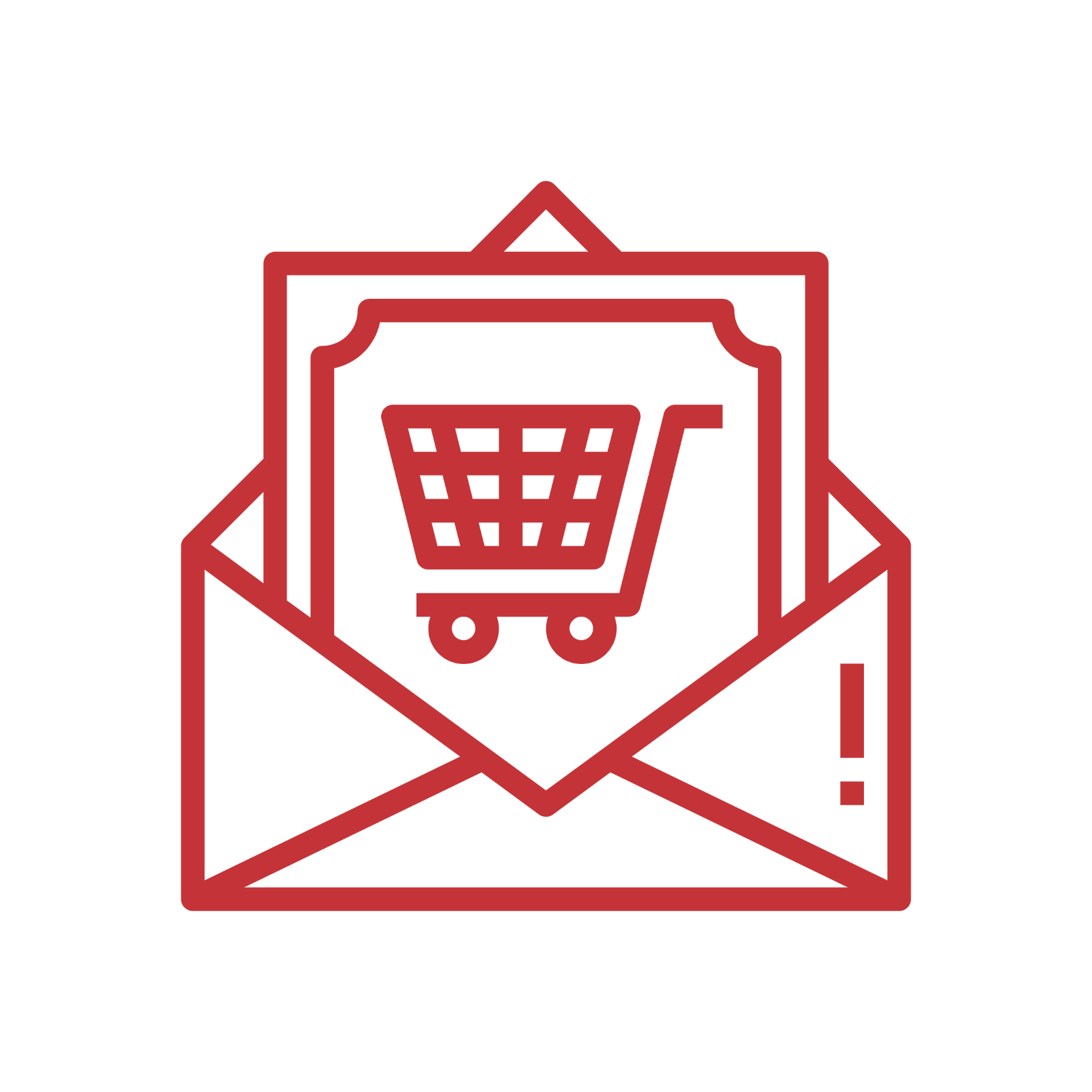 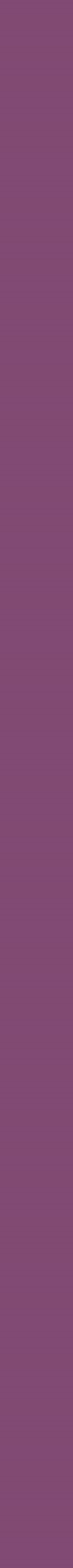 Rydych chi’n sgrolio i lawr tudalen we ac mae straeon newydd yn ymddangos o hyd.
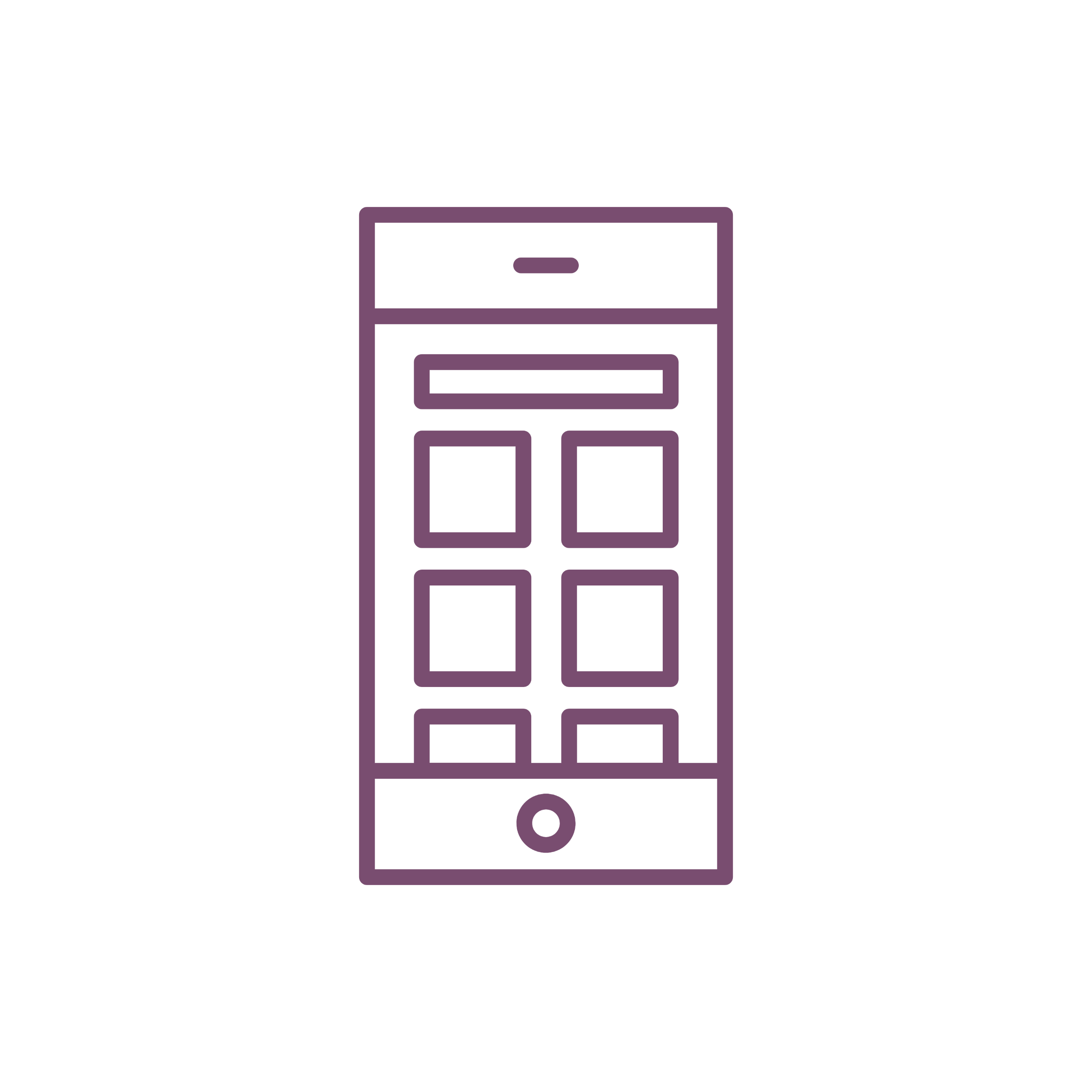 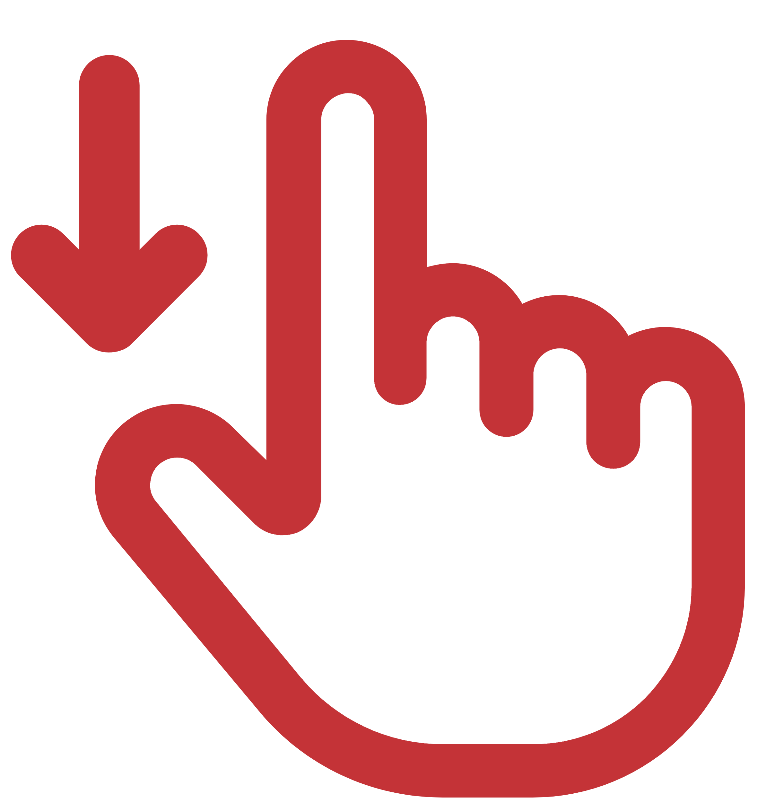 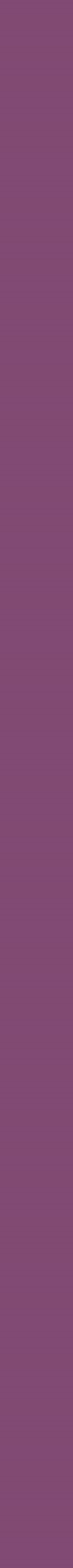 Nodweddion dylunio perswadiol
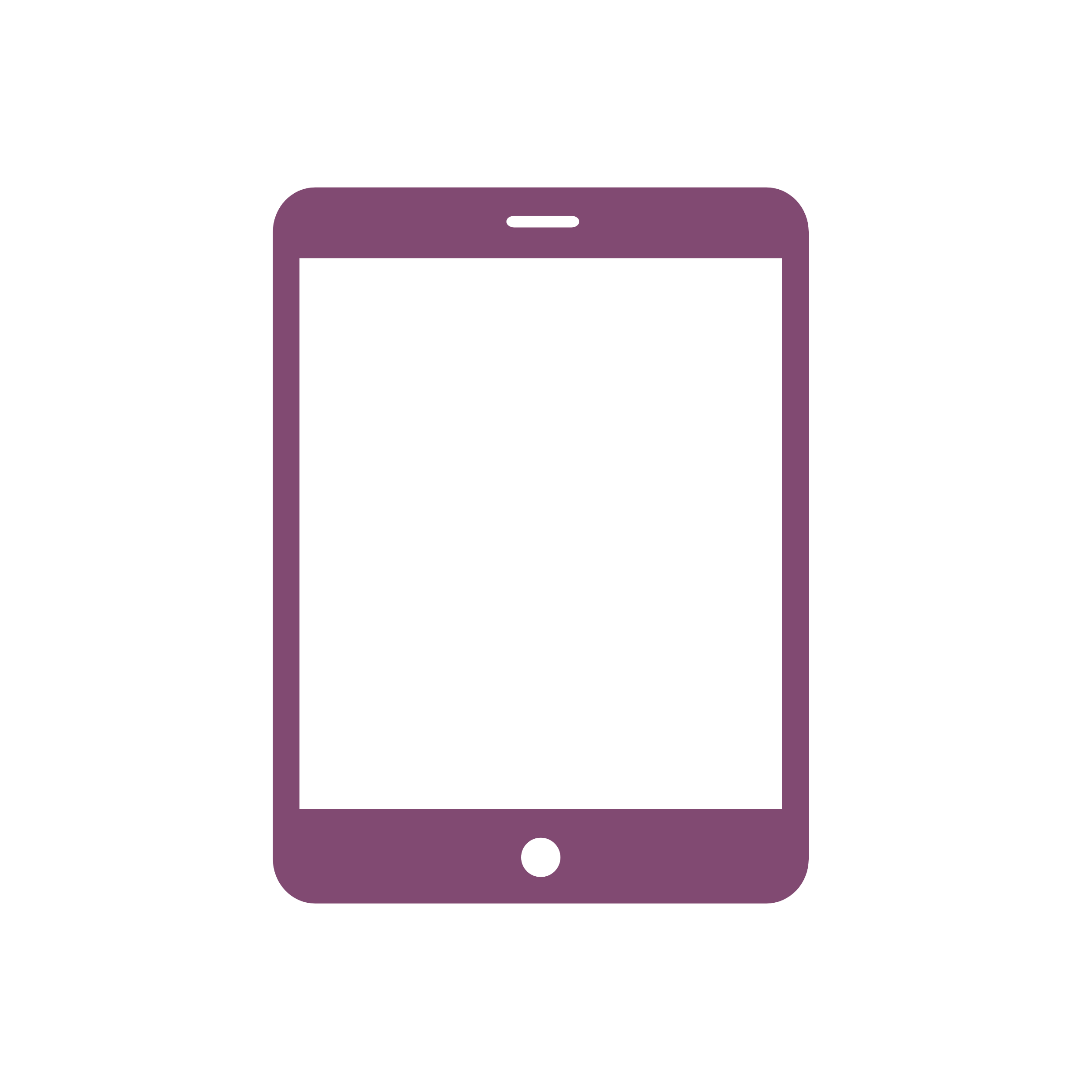 --- ------ ---- -- ?
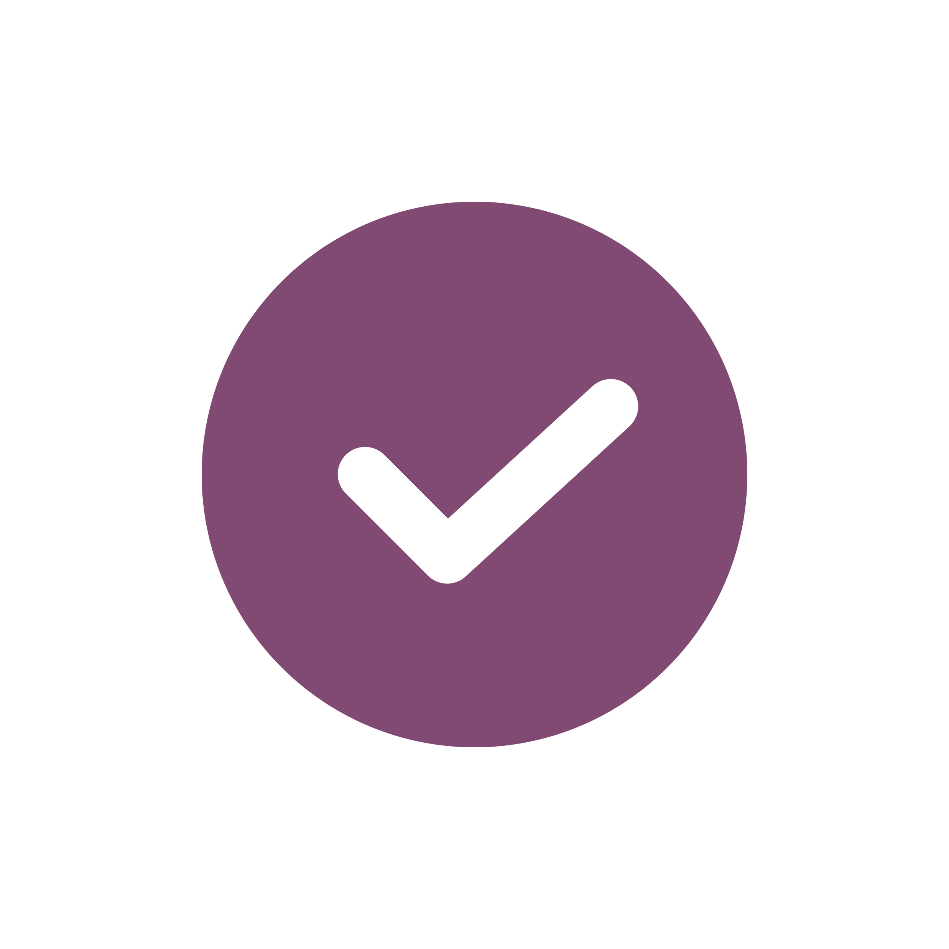 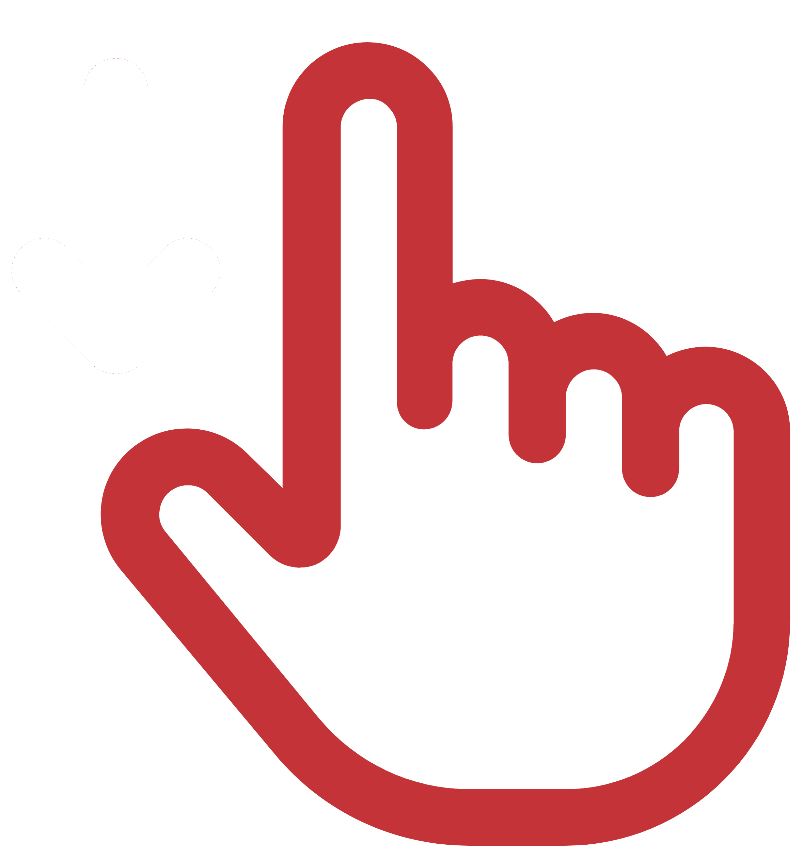 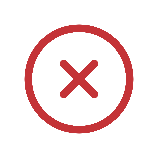 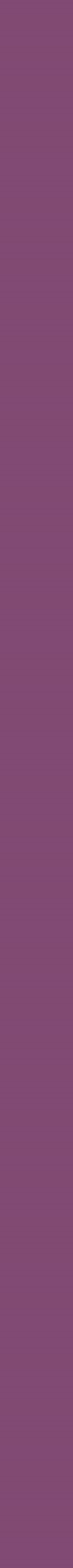 Technegau perswadio
Technegau perswadio
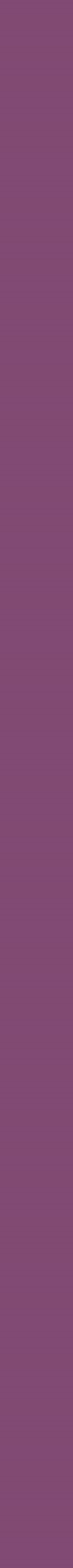 Beth yw’r peryglon?
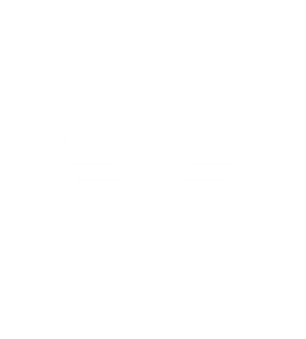 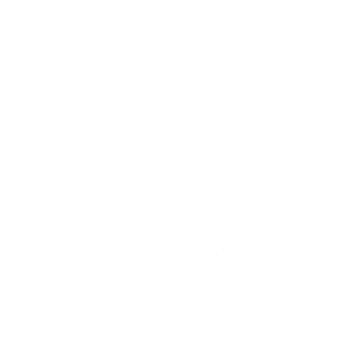 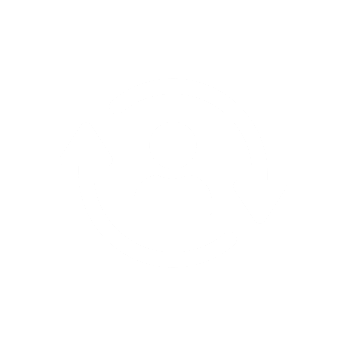 Copïwch y tabl ac ystyried y risgiau sy’n gysylltiedig â thair techneg dylunio berswadiol.
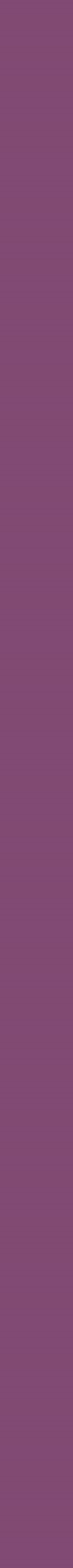 Y Cod Plant
Mae’n rhaid i gwmnïau gymryd mwy o gamau i ddiogelu preifatrwydd plant ar-lein nawr.

Mae hyn hefyd yn cynnwys peidio â defnyddio technegau ‘gwthio’ – lle gall cwmnïau ddefnyddio botymau mawr neu flychau ticio i annog plant i wneud dewisiadau preifatrwydd gwael.

Ond gallai cwmnïau ddefnyddio technegau gwthio cadarnhaol – fel dangos neges i’ch annog i gymryd seibiant o chwarae gêm.
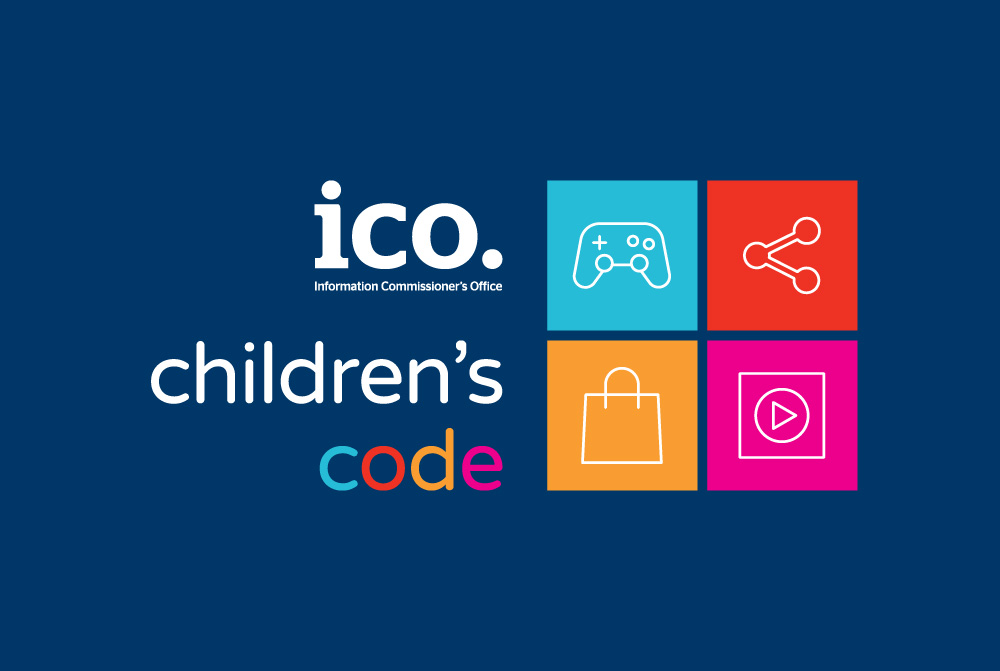 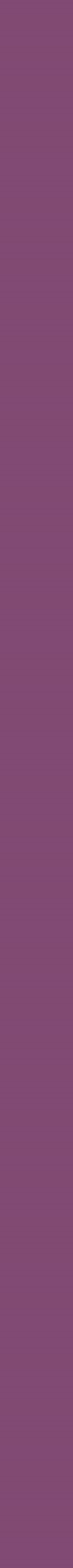 Ydy'r Cod Plant yn mynd yn ddigon pell?
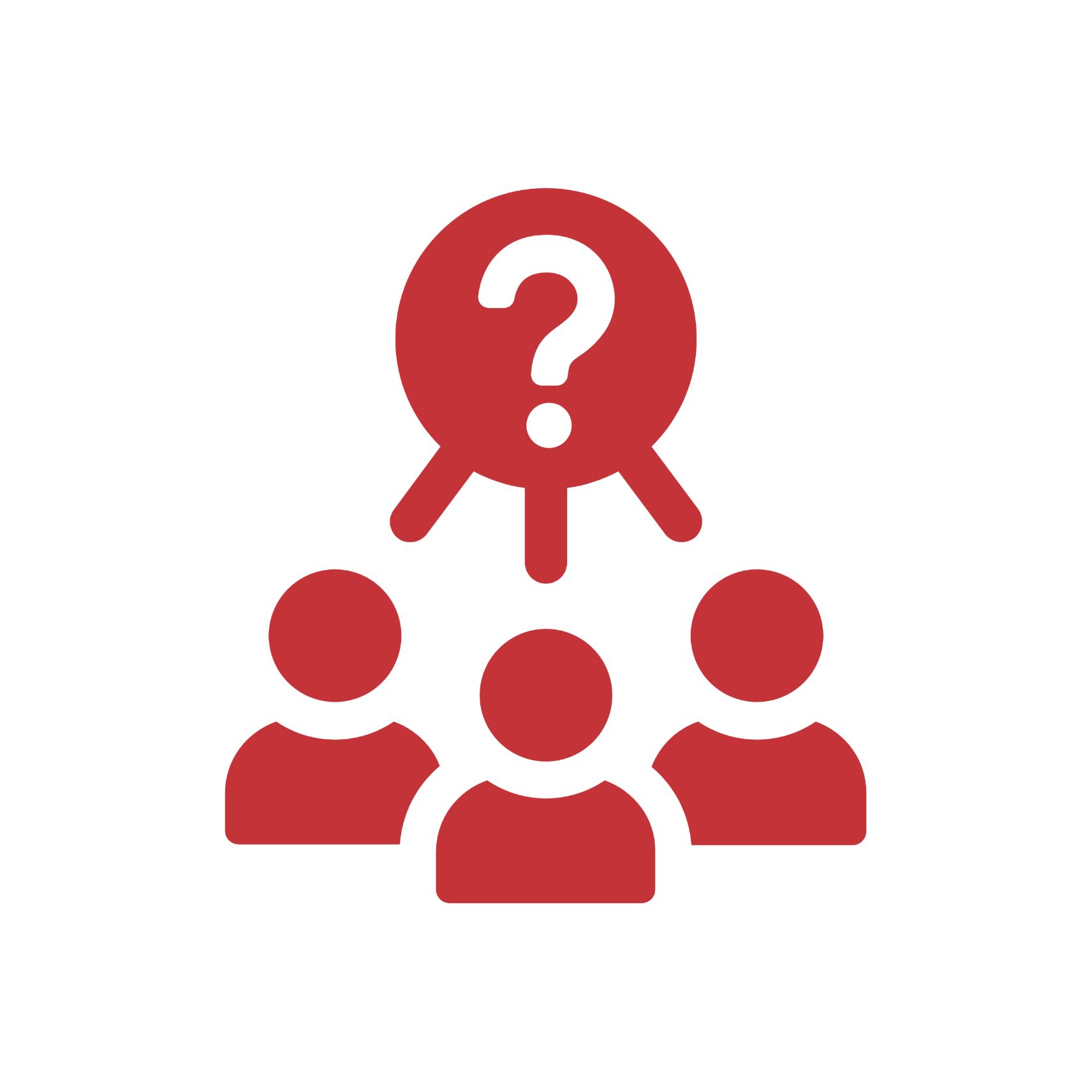 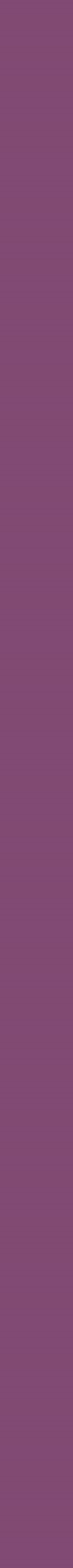 Cael cydbwysedd
Eu diffodd yng ngosodiadau'r ddyfais.
Rhoi eich dyfais mewn ystafell wahanol pan nad ydych 
yn ei defnyddio.
Edrychwch ar dechnegau dylunio perswadiol eto.

Sut gallem ni leihau eu heffeithiau?

Strategaethau technegol
Strategaethau ymddygiadol
Hysbysiadau
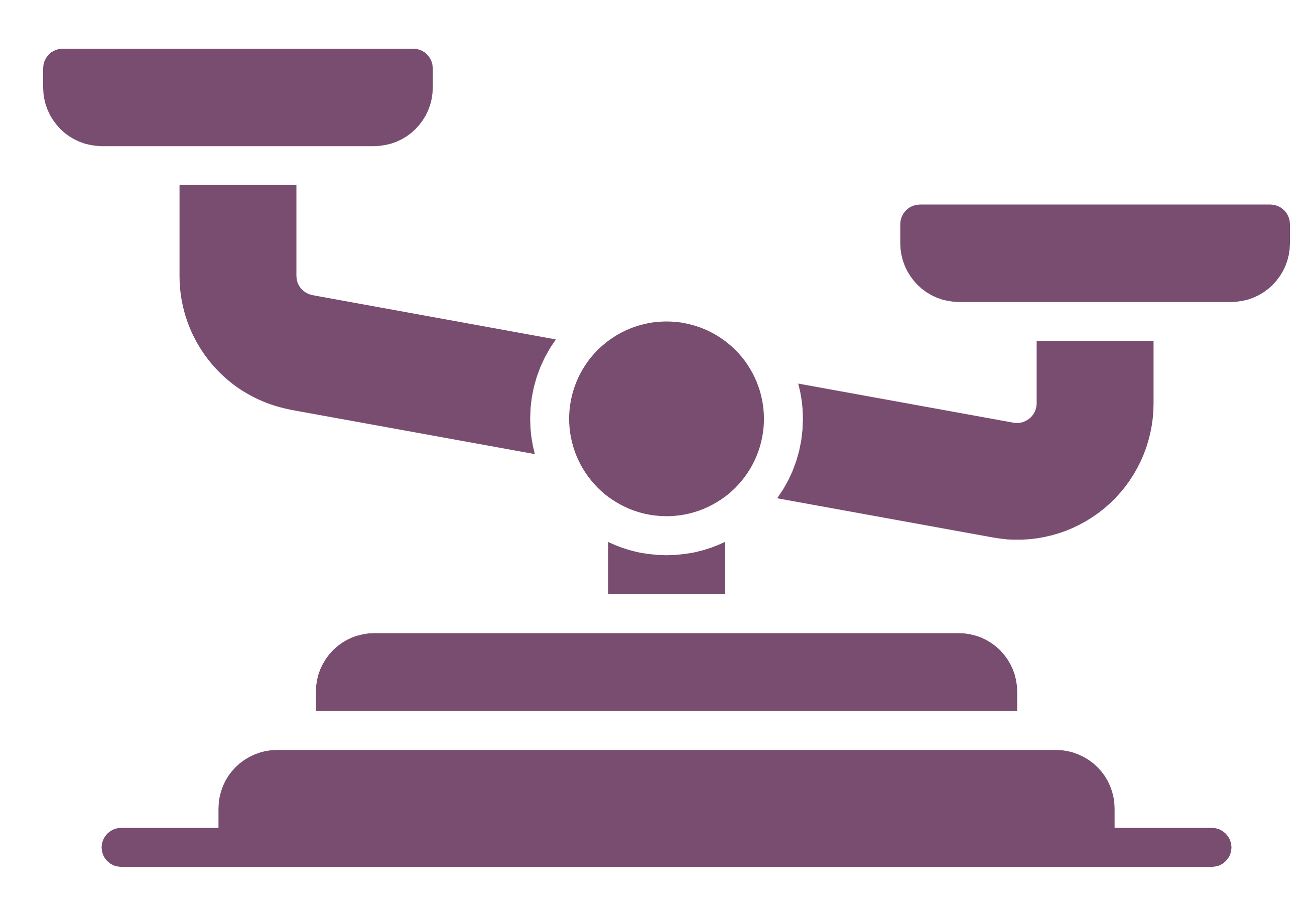 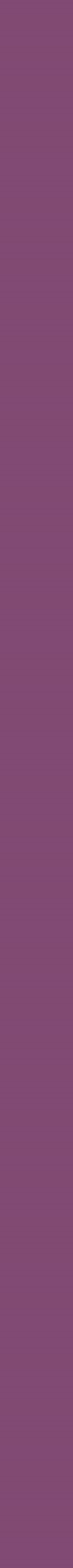 Cael help
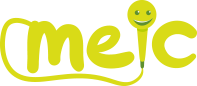 meiccymru.org
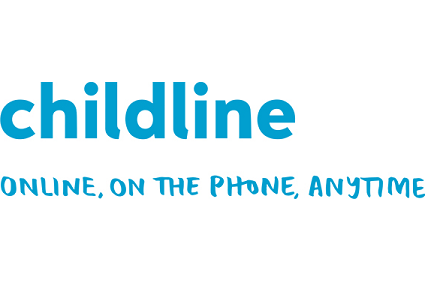 childline.org.uk
0800 1111